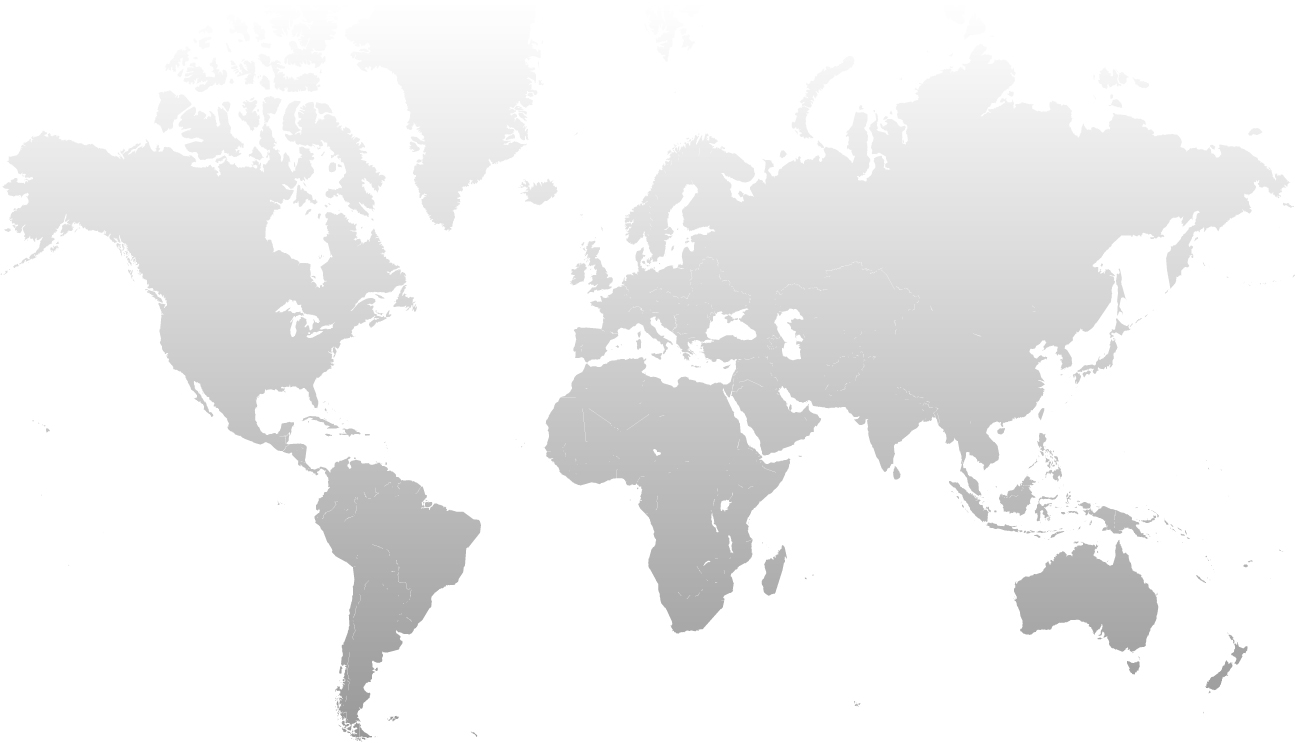 ПРОЕКТ лише для внутрішнього 
використання
Тренінг для енергоаудиторів

МОДУЛЬ 2. Технічні аспекти
Модуль 2.2.3. Ефективне використання води в будівлях
Фонд енергоефективності України
[Speaker Notes: _________________________________________________________________
_________________________________________________________________
_________________________________________________________________
_________________________________________________________________
_________________________________________________________________
_________________________________________________________________
_________________________________________________________________
_________________________________________________________________
_________________________________________________________________
_________________________________________________________________
_________________________________________________________________
_________________________________________________________________
_________________________________________________________________
_________________________________________________________________
_________________________________________________________________
_________________________________________________________________
_________________________________________________________________
_________________________________________________________________]
Зміст
Нормативно – правові аспекти
Оцінка технічного стану систем гарячого та холодного  водопостачання
Технічне обслуговування і ремонт систем гарячого та холодного  водопостачання, системи водовідведення
Легіонели в системі водопостачання 
Класифікація побутових стічних вод
Технології водозбереження в будівелях
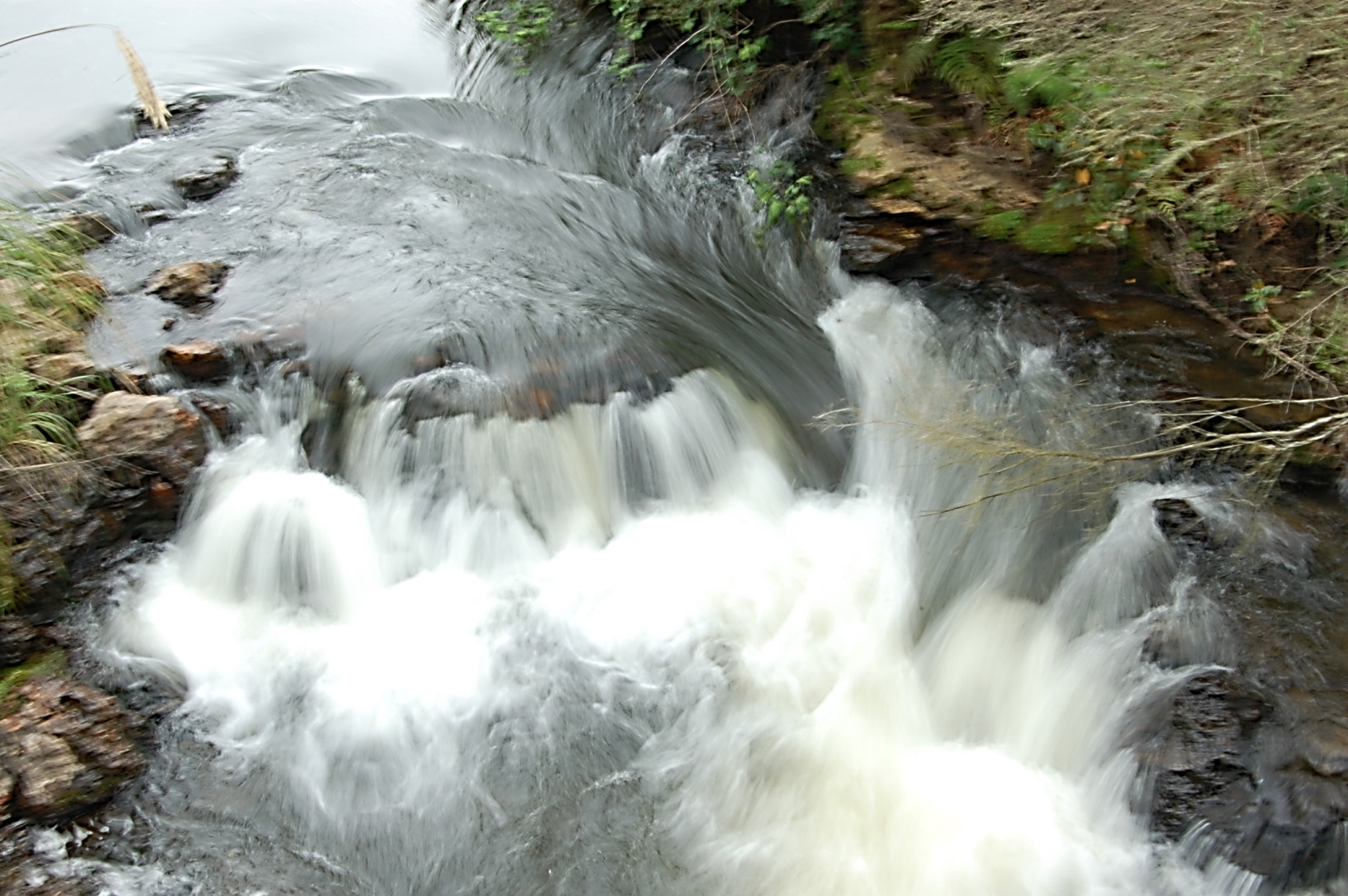 [Speaker Notes: _________________________________________________________________
_________________________________________________________________
_________________________________________________________________
_________________________________________________________________
_________________________________________________________________
_________________________________________________________________
_________________________________________________________________
_________________________________________________________________
_________________________________________________________________
_________________________________________________________________
_________________________________________________________________
_________________________________________________________________
_________________________________________________________________
_________________________________________________________________
_________________________________________________________________
_________________________________________________________________]
1. Нормативно – правові аспекти
ДБН В.2.5-74:2013 «Водопостачання зовнішні мережі та споруди. Основні положення проектування»
ДБН В.2.5-64:2012 «Внутрішній водопровід і каналізація. Частина I. Проектування. Частина II. Будівництво
ДБН В.2.5-75:2013 «Каналізація. Зовнішні мережі та споруди. Основні положення проектування»
ДБН В.2.5-39 «Телові мережі»
ДСТУ 2569-94 Водопостачання та каналізація. Терміни та визначення
ДСТУ 4808:2007 Джерела централізованного питного водопостачання. Гігієнічні та екологічні вимоги щодо якості води і правила вибирання
ДСТУ 7525:2014 «Вода питна. Вимоги та методи контролювання якості»
ДСанПіН 2.2.4-171-10 Гігієнічні вимоги до води питної, призначеної для споживання людиною»
[Speaker Notes: _________________________________________________________________
_________________________________________________________________
_________________________________________________________________
_________________________________________________________________
_________________________________________________________________
_________________________________________________________________
_________________________________________________________________
_________________________________________________________________
_________________________________________________________________
_________________________________________________________________
_________________________________________________________________
_________________________________________________________________
_________________________________________________________________
_________________________________________________________________
_________________________________________________________________
_________________________________________________________________]
Нормативно – правові аспекти
Постанова КМУ від 21.06.2005 №630 «Про затвердження Правил надання послуг з централізованого опалення, постачання холодної та гарячої води і водовідведення та типового договору про надання послуг з централізованого опалення, постачання холодної та гарячої води і водовідведення»
Наказ Мінрегіона від 27.06.2008 №190 «Про затвердження Правил користування системами централізованого комунального водопостачаннята водовідведення в населених пунктах України»
Наказ Мінрегіона від 17.05.2005 №76 «Про затвердження Правил утримання жилих будинків та прибудинкових територій»
Наказ Мінрегіона від 03.02.2009 №21 СОУ ЖКГ 75.11-35077232.0015:2009 «Житлові будинки. Правила визначення фізичного зносу житлових будинків»
[Speaker Notes: _________________________________________________________________
_________________________________________________________________
_________________________________________________________________
_________________________________________________________________
_________________________________________________________________
_________________________________________________________________
_________________________________________________________________
_________________________________________________________________
_________________________________________________________________
_________________________________________________________________
_________________________________________________________________
_________________________________________________________________
_________________________________________________________________
_________________________________________________________________
_________________________________________________________________
_________________________________________________________________
_________________________________________________________________]
2. Оцінка технічного стану систем гарячого водопостачання
[Speaker Notes: Оцінка стану запропонована відповідно до затвердженого стандарту Міністерства з питань житлово-комунального господарства України СОУ ЖКГ 75.11-35077234:2009 "Житлові будинки. Правила визначення фізичного зносу житлових будинків". Цей стандарт застосовується для визначення фізичного зносу житлових будинків, а також фізичного зносу конструктивних елементів та внутрішніх систем інженерного обладнання. 
Величина фізичного зносу на момент його визначення характеризує 
ступінь погіршення технічних і пов’язаних з ними експлуатаційних показників будинків (конструкцій, технічних пристроїв) порівняно з первісними і виражається співвідношенням вартості об’єктивно необхідних робіт для усунення ознак фізичного зносу до їх вартості відтворення. 
Величина фізичного зносу елементів будинку визначається візуальним обстеженням з використанням необхідних приладів. 

Конкретний відсоток величини фізичного зносу в межах наведеного в таблиці інтервалу визначається, виходячи із таких міркувань: 
- якщо елемент має всі ознаки фізичного зносу, що відповідають даному інтервалові, то величина зносу приймається рівною верхній межі інтервалу; 
- якщо в елементі виявлена тільки одна з кількох ознак зносу, його величина приймається рівною нижній межі інтервалу; 
- якщо оцінку величини фізичного зносу треба визначити тільки за однією ознакою (або за неповним набором ознак, наведених в таблиці даного інтервалу), то її обчисляють шляхом інтерполяції в залежності від розміру або характеру існуючих несправностей.]
Оцінка технічного стану систем холодного водопостачання
[Speaker Notes: Оцінка стану запропонована відповідно до затвердженого стандарту Міністерства з питань житлово-комунального господарства України СОУ ЖКГ 75.11-35077234:2009 "Житлові будинки. Правила визначення фізичного зносу житлових будинків". Цей стандарт застосовується для визначення фізичного зносу житлових будинків, а також фізичного зносу конструктивних елементів та внутрішніх систем інженерного обладнання. 
Величина фізичного зносу на момент його визначення характеризує 
ступінь погіршення технічних і пов’язаних з ними експлуатаційних показників будинків (конструкцій, технічних пристроїв) порівняно з первісними і виражається співвідношенням вартості об’єктивно необхідних робіт для усунення ознак фізичного зносу до їх вартості відтворення. 
Величина фізичного зносу елементів будинку визначається візуальним обстеженням з використанням необхідних приладів. 

Конкретний відсоток величини фізичного зносу в межах наведеного в таблиці інтервалу визначається, виходячи із таких міркувань: 
- якщо елемент має всі ознаки фізичного зносу, що відповідають даному інтервалові, то величина зносу приймається рівною верхній межі інтервалу; 
- якщо в елементі виявлена тільки одна з кількох ознак зносу, його величина приймається рівною нижній межі інтервалу; 
- якщо оцінку величини фізичного зносу треба визначити тільки за однією ознакою (або за неповним набором ознак, наведених в таблиці даного інтервалу), то її обчисляють шляхом інтерполяції в залежності від розміру або характеру існуючих несправностей.]
3. Технічне обслуговування і ремонт системи гарячого водопостачання
Орієнтовний склад робіт з технічного обслуговування системи ГВП:
Регулювання та гідравлічне випробовування системи гарячого водопостачання.
Регулювання триходових кранів.
Поновлення сальникових ущільнень.
Ущільнення згонів.
Укріплення ізоляції трубопроводів.
Огляд та очищення грязьовиків, повітрозбірників, вантузів, компенсаторів регулювальних кранів, вентилів, засувок.
Очищення від накипу бойлерів, змійовиків, запірної арматури.
Закріплення трубопроводів.
Усунення засмічень внутрішньобудинкових мереж гарячого водопостачання;
Перевірка контрольно-вимірювальних приладів.
[Speaker Notes: _________________________________________________________________
_________________________________________________________________
_________________________________________________________________
_________________________________________________________________
_________________________________________________________________
_________________________________________________________________
_________________________________________________________________
_________________________________________________________________
_________________________________________________________________
_________________________________________________________________
_________________________________________________________________
_________________________________________________________________
_________________________________________________________________
_________________________________________________________________
_________________________________________________________________
_________________________________________________________________]
Технічне обслуговування і ремонт системи гарячого водопостачання
Орієнтовний склад робіт з ремонту системи ГВП:
Поточний ремонт насосів та двигунів.
Ремонт та заміна водозабірних кранів, змішувачів.
Ремонт окремих водонагрівальних колонок, очищення від накипу.
Відновлення ізоляції гарячих трубопроводів.
Невеликий за об’ємом ремонт душів та арматури до них.
Ремонт водопровідної арматури.
Фарбування труб гарячого водопостачання.
[Speaker Notes: _________________________________________________________________
_________________________________________________________________
_________________________________________________________________
_________________________________________________________________
_________________________________________________________________
_________________________________________________________________
_________________________________________________________________
_________________________________________________________________
_________________________________________________________________
_________________________________________________________________
_________________________________________________________________
_________________________________________________________________
_________________________________________________________________
_________________________________________________________________
_________________________________________________________________
_________________________________________________________________]
Технічне обслуговування і ремонт системи холодного водопостачання
Орієнтовний склад робіт з технічного обслуговування системи холодного водопостачання:
Регулювання та гідравлічне випробовування системи холодного водопостачання.
Заміна прокладок у водопровідних кранах.
Ущільнення згонів.
Усунення засмічень внутрішньобудинкових водопровідних мереж.
Регулювання змивних бачків, заміна прокладок.
Промивання системи.
Поновлення сальникових ущільнень.
Очищення бачків від вапнякових відкладень.
Закріплення трубопроводів.
Очищення, промивання, знезараження водонапірних баків на горищах будівель.
Регулювання водопровідної арматури
Перевірка контрольно-вимірювальних приладів;
[Speaker Notes: _________________________________________________________________
_________________________________________________________________
_________________________________________________________________
_________________________________________________________________
_________________________________________________________________
_________________________________________________________________
_________________________________________________________________
_________________________________________________________________
_________________________________________________________________
_________________________________________________________________
_________________________________________________________________
_________________________________________________________________
_________________________________________________________________
_________________________________________________________________
_________________________________________________________________
_________________________________________________________________]
Технічне обслуговування і ремонт системи холодного водопостачання
Орієнтовний склад робіт з ремонту системи холодного водопостачання:
Заміна трубопроводу  та вводів при усуненні нещільностей, витоків.
Усунення нещільностей і течі в з’єднаннях трубопроводу.
Ремонт водопровідної арматури, фарбування труб водопроводу.
Роботи з усунення аварій.
Ремонт верхньої частини колодязів із зміною розбитих кришок та люків.
Ремонт підкачувально-насосних станцій.
Улаштування та підтримання у порядку водопровідних зовнішніх випусків для поливання вулиць та дворів у літній період.
Ремонт та заміна окремих кранів, вентилів, змішувачів.
Ремонт та заміна окремих несправних фасонних частин, трапів, сифонів, ревізій.
Ремонт теплової ізоляції трубопроводів у місцях можливого промерзання.
Очищення та ремонт пожежних гідрантів та внутрішніх пожежних кранів.
Ремонт лотків та горловин, штукатурення внутрішніх поверхонь окремих колодязів, заміна та встановлення нових ходових скоб.
[Speaker Notes: _________________________________________________________________
_________________________________________________________________
_________________________________________________________________
_________________________________________________________________
_________________________________________________________________
_________________________________________________________________
_________________________________________________________________
_________________________________________________________________
_________________________________________________________________
_________________________________________________________________
_________________________________________________________________
_________________________________________________________________
_________________________________________________________________
_________________________________________________________________
_________________________________________________________________
_________________________________________________________________]
Технічне обслуговування і ремонт системи водовідведення
Орієнтовний склад робіт з технічного обслуговування системи водовідведення:
Усунення засмічень каналізаційних випусків.
Прочищення сифонів, лежаків.
Закріплення трубопроводів.
Перевірка несправностей каналізаційних витяжок.
Заміна гумових муфт та манжетів унітазів.
Підкарбування розтрубів та ущільнення стиків каналізаційних труб.
[Speaker Notes: _________________________________________________________________
_________________________________________________________________
_________________________________________________________________
_________________________________________________________________
_________________________________________________________________
_________________________________________________________________
_________________________________________________________________
_________________________________________________________________
_________________________________________________________________
_________________________________________________________________
_________________________________________________________________
_________________________________________________________________
_________________________________________________________________
_________________________________________________________________
_________________________________________________________________
_________________________________________________________________]
Технічне обслуговування і ремонт системи водовідведення
Орієнтовний склад робіт з поточного ремонту системи водовідведення:
Ремонт та укріплення сидінь унітазів, заміна поплавків змивних бачків.
Ремонт змивних бачків.
Виправлення та заміна кульових кранів змивних бачків.
Ремонт водовідвідної арматури.
Роботи з усунення незначних аварій.
Ремонт верхньої частини колодязів із зміною розбитих кришок та люків.
Фарбування труб водовідведення;
[Speaker Notes: _________________________________________________________________
_________________________________________________________________
_________________________________________________________________
_________________________________________________________________
_________________________________________________________________
_________________________________________________________________
_________________________________________________________________
_________________________________________________________________
_________________________________________________________________
_________________________________________________________________
_________________________________________________________________
_________________________________________________________________
_________________________________________________________________
_________________________________________________________________
_________________________________________________________________
_________________________________________________________________]
4. Легіонели в системі водопостачання
Легіонели – рід патогенних бактерій (на сьогодні відомо біля 40 різновидів легіонел)

Викликають два типи захворювань:
Хвороба легіонерів або легіонельоз - важка форма пневмонії, смертність при якій при ранньому початку лікування складає 20% і 80% при відсутності лікування.
Лихоманка Понтіак - має симптоми, схожі на синдроми ГРВІ і не вимагає госпіталізації.
Бактерії легіонелли розмножуються в будь-якій системі, що має контур з гарячою або теплою водою, температура якої знаходиться в межах 20-50 ° С, і яка створює водяний пил шляхом пульверизації, кипіння, а також розбризкування внаслідок направлення високого напору води на поверхню. Даній умові задовольняє велика кількість інженерних систем, наприклад, таких, як: системи ГВП, зволожувачі повітря, душі, джакузі, СПА та ін.
[Speaker Notes: _________________________________________________________________
_________________________________________________________________
_________________________________________________________________
_________________________________________________________________
_________________________________________________________________
_________________________________________________________________
_________________________________________________________________
_________________________________________________________________
_________________________________________________________________
_________________________________________________________________
_________________________________________________________________
_________________________________________________________________
_________________________________________________________________
_________________________________________________________________
_________________________________________________________________
_________________________________________________________________]
Легіонели в системі водопостачання
Сприятливі умови для розмноження легіонел:
Температура води 20-50 °С і рН 5.0-8.5. Оптимальною умовою для розмноження є температура води від 35 °С до 45 °С.
Органічні відкладення в трубопровідних системах: бактерії легіонели всмоктуються в органічні відкладення найпростіших, тобто амеб, і розмножуються на внутрішньоклітинному рівні. Інші мікроорганізми, які живуть в органічних відкладеннях, забезпечують життєво важливі поживні речовини для розвитку легіонел.
Вміст поживних речовин, таких як солі жорсткості (Ca2 +, Mg2 +), з'єднання заліза (продукти корозії) і органічні речовин (амінокислоти).
Гаряче водопостачання становить особливий ризик.
[Speaker Notes: _________________________________________________________________
_________________________________________________________________
_________________________________________________________________
_________________________________________________________________
_________________________________________________________________
_________________________________________________________________
_________________________________________________________________
_________________________________________________________________
_________________________________________________________________
_________________________________________________________________
_________________________________________________________________
_________________________________________________________________
_________________________________________________________________
_________________________________________________________________
_________________________________________________________________
_________________________________________________________________]
Легіонели в системі водопостачання
Вплив температур на виживання легіонел:
60-70 до 80 ° C - миттєва безумовна дезінфекція
66 ° C - легіонела гине протягом 2 хвилин
60 ° C - легіонела гине протягом 32 хвилин
55 ° C - легіонела гине протягом від 5 до 6 годин
20 до 45 ° C - легіонела розмножується
20 ° C і нижче - легіонела в стані спокою
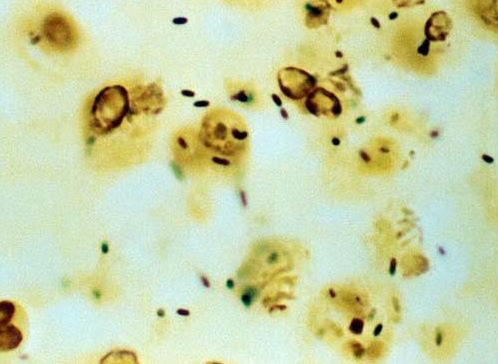 [Speaker Notes: _________________________________________________________________
_________________________________________________________________
_________________________________________________________________
_________________________________________________________________
_________________________________________________________________
_________________________________________________________________
_________________________________________________________________
_________________________________________________________________
_________________________________________________________________
_________________________________________________________________
_________________________________________________________________
_________________________________________________________________
_________________________________________________________________
_________________________________________________________________
_________________________________________________________________
_________________________________________________________________]
Легіонели в системі водопостачання
Профілактика:
Постійне підтримання температури води для систем холодного водопостачання нижче 20 ° С, а для систем гарячого водопостачання - вище 55 ° С, в ідеалі - понад 60 ° С (термічна дезенфекція) на всьому шляху від місця водопідготовки і теплових пунктів до споживача.
Конструкція систем водопостачання, яка б знизила кількість і довжину тупикових ділянок, де при незначних обсягах водоспоживання холодна вода може застоюватися і нагріватися, а гаряча - застоюватися і остигати.
Використання бактеріологічних фільтрів, ультрафіолетова дезінфекція води.
Для профілактики бажано контролювати кислотність води. У м'якій підлуженій воді (pH> 7) ймовірність розмноження легіонели значно зменшиться.
Періодично необхідно міняти воду і проводити промивку труб і бойлерів.
[Speaker Notes: _________________________________________________________________
_________________________________________________________________
_________________________________________________________________
_________________________________________________________________
_________________________________________________________________
_________________________________________________________________
_________________________________________________________________
_________________________________________________________________
_________________________________________________________________
_________________________________________________________________
_________________________________________________________________
_________________________________________________________________
_________________________________________________________________
_________________________________________________________________
_________________________________________________________________
_________________________________________________________________
_________________________________________________________________]
Легіонели в системі водопостачання
Профілактика:
Хлорування - Для систем з невеликими проблемами досить вмісту хлору 0,5 × 10-6 (одна молекула хлору на 2 мільйони молекул води).
Іонізація міддю-сріблом в промислових масштабах - якщо підтримувати потрібний зміст іонів міді і срібла, беручи до уваги використання і ток води, то дезінфекція всіх частин водорозподільної системи займає від 30 до 45 днів.
Діоксид хлору - Діоксид хлору прийнятий Агентством Охорони Навколишнього середовища США в якості головного дезинфікуючого засобу для питної води з 1945 року. Він не дає будь-яких канцерогенних побічних продуктів, подібно хлору, і не є, як мідь, важким металом, використання якого обмежено.
[Speaker Notes: _________________________________________________________________
_________________________________________________________________
_________________________________________________________________
_________________________________________________________________
_________________________________________________________________
_________________________________________________________________
_________________________________________________________________
_________________________________________________________________
_________________________________________________________________
_________________________________________________________________
_________________________________________________________________
_________________________________________________________________
_________________________________________________________________
_________________________________________________________________
_________________________________________________________________
_________________________________________________________________]
5. Класифікація стічних вод
ПОБУТОВІ СТІЧНІ ВОДИ
Чорна вода
Сіра вода
Жовта вода
Коричнева
вода
Інші
Очищення
продуктів
Особиста гігієна
Мийні засоби, добавки
Ванна, душ, раковина
Пральня /пральна машина
Кухонна раковина, посудомийка
Сеча
Змивна вода
Фекалії
Змивна вода з туалетним папером
[Speaker Notes: Сіра вода надходить із різних джерел. Характеристики стічних вод пов'язані з побутовими приладами та індивідуальними рішеннями: кухонна раковина, посудомийна машина, пральна машина, раковина для ванної кімнати, душ і ванна. Ці джерела поділяють на дві категорії: (i) сіру воду від діяльності, пов'язаної з харчовими продуктами й прибиранням (діяльність на кухні і в пральні) – вважають «більш забрудненою» водою, і (iі) сіру воду від дотримання особистої гігієни, стоки у ванній – вважають «менш забрудненою» водою.
_________________________________________________________________
_________________________________________________________________
_________________________________________________________________
_________________________________________________________________
_________________________________________________________________
_________________________________________________________________
_________________________________________________________________
_________________________________________________________________]
6. Технології водозбереження всередині будівель
Поєднання доступних і простих технологій дає змогу скоротити споживання питної води більш ніж на 25–35%
Перепроектування системи водопостачання дасть змогу переробляти й повторно використовувати воду, зменшуючи споживання питної води та/або регенеруючи додаткову енергію
Перехід на двотрубну систему теплопостачання та встановлення автоматизованого вузла регулювання теплового потоку з модулем приготування гарячої води
Облік споживання води
Змішувач води
Душові насадки зі зменшеною витратою води
Автоматичний злив у туалетах за допомогою тиску повітря
Подвійна система водопостачання дає змогу переробляти воду та повторно її використовувати:
Стічна вода
Дощова вода
Регенерація тепла зі стічних вод для зменшення енергоспоживання
[Speaker Notes: З лівого боку показано прості рішення для зменшення споживання води в будівлях. З правого – сучасне, складне й дороге рішення для зменшення споживання питної води в будинку та збільшення ефективності системи нагрівання води, встановленої в будинку.
_________________________________________________________________
_________________________________________________________________
_________________________________________________________________
_________________________________________________________________
_________________________________________________________________
_________________________________________________________________
_________________________________________________________________
_________________________________________________________________
_________________________________________________________________
_________________________________________________________________]
Облік споживання води
Облік споживання води кожним окремим споживачем є нагальним заходом
Облік є ключовим елементом будь-якого заходу з енергозбереження
Облік передусім робить усіх кінцевих користувачів відповідальними, даючи змогу оплачувати рахунки лише за фактично спожиту воду
Зазвичай упровадження обліку спожитої води зменшує споживання води від 10% до понад 30%
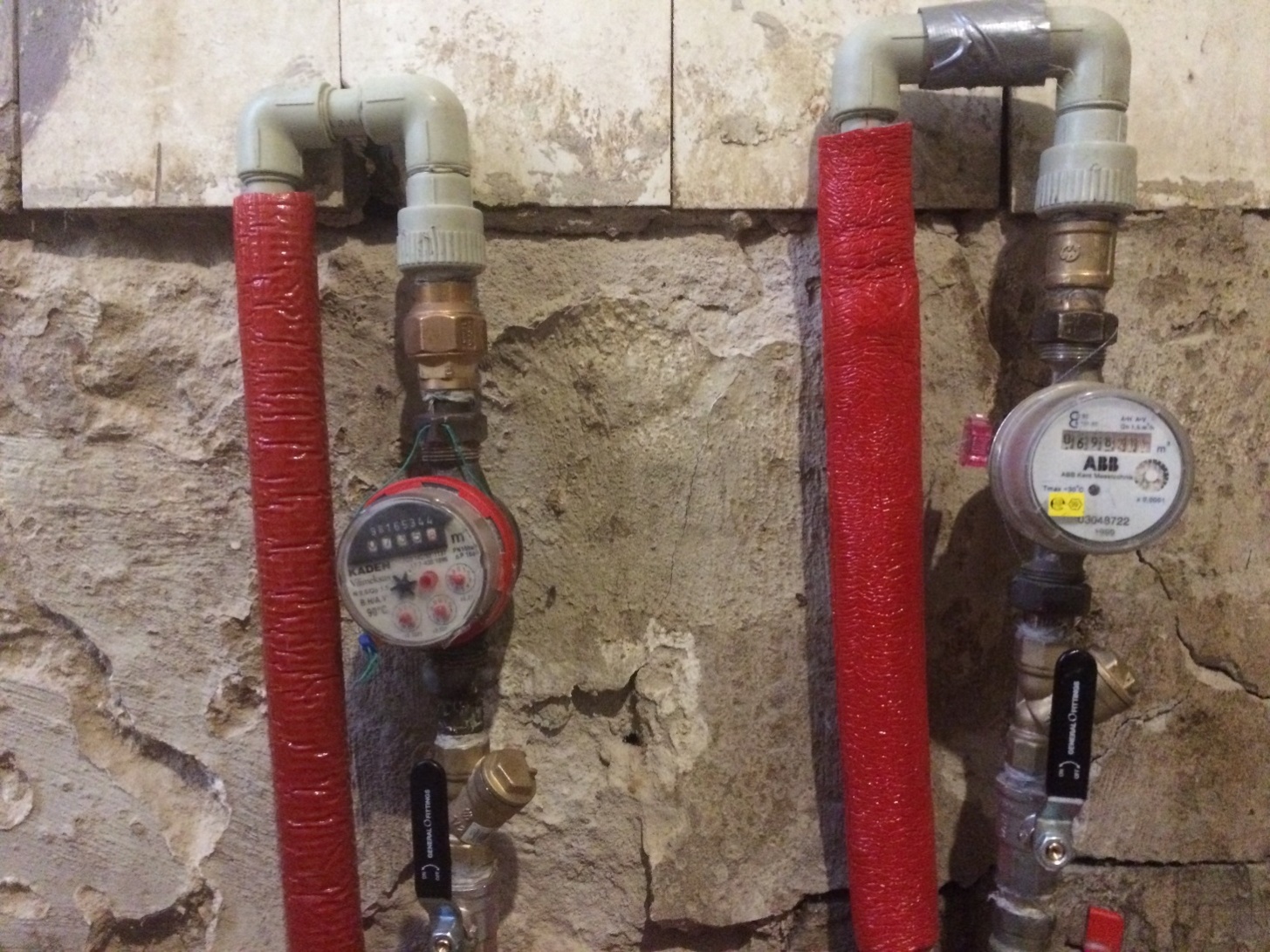 Лічильник гарячої води побутового використання
Лічильник холодної води побутового використання
[Speaker Notes: _________________________________________________________________
_________________________________________________________________
_________________________________________________________________
_________________________________________________________________
_________________________________________________________________
_________________________________________________________________
_________________________________________________________________
_________________________________________________________________
_________________________________________________________________
_________________________________________________________________
_________________________________________________________________
_________________________________________________________________
_________________________________________________________________
_________________________________________________________________
_________________________________________________________________
_________________________________________________________________]
Розрахункові добові витрати води в житлових будинках, л/добу на одного мешканця
[Speaker Notes: Розрахункові добі витрати визначені відповідно до 
ДБН В.2.5-74:2013 «Водопостачання зовнішні мережі та споруди. Основні положення проектування»
ДБН В.2.5-64:2012 «Внутрішній водопровід і каналізація. Частина I. Проектування. Частина II. Будівництво

Примітка 1. Використання наведених значень витрат води для комерційних розрахунків за воду не допускається 
Примітка 2. Кліматичні райони визначені згідно з ДСТУ –Н Б В.1.1-27 «Будівельна кліматологія»
_______________________________________________________________
_________________________________________________________________
_________________________________________________________________
_________________________________________________________________
_________________________________________________________________
_________________________________________________________________
_________________________________________________________________
_________________________________________________________________]
Душові насадки зі зменшеною витратою води
Це рішення зменшує потік води, що проходить через кран
Можна замінити душову головку на головку зі зменшеною витратою води
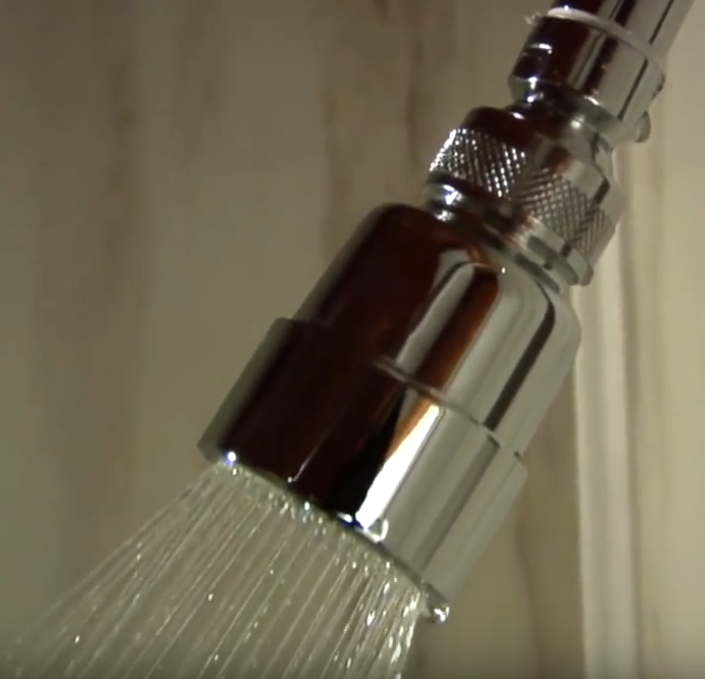 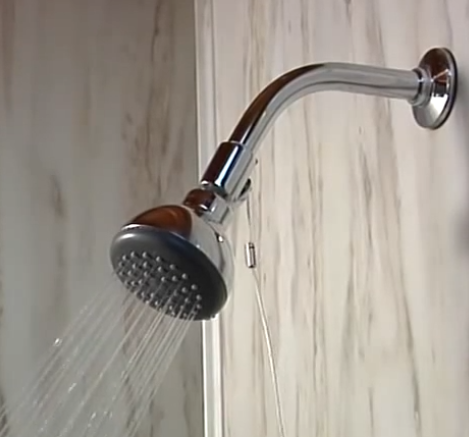 [Speaker Notes: Це рішення зменшує потік води, що проходить через кран. Отже, такі заходи допомагають зменшити споживання не лише води, а й електроенергії, що використовують для її нагрівання (у разі застосування електробойлерів). 
Ці рішення зменшують витрати води для душових насадок та змішувачів за рахунок змішення повітря зі струменем води відповідної потужності). Загалом такий метод також стабілізує швидкість потоку води під час зміни тиску води.
Рекомендований розхід становить:
Для кранів: 3–5 л/хв
Для душових насадок: 7–8 л/хв
Такі рішення завжди зручні  під час побутового споживання гарячої води. Якщо ж вода холодна, ці рішення доцільно розглядати для випадків із високим рівнем споживанням води.
_________________________________________________________________
_________________________________________________________________
_________________________________________________________________
_________________________________________________________________
_________________________________________________________________
_________________________________________________________________
_________________________________________________________________
_________________________________________________________________]
Змивні бачки в туалетах
Установка змивних бачків у туалетах із регулюванням потоку води
Подвійний змив
Подвійний змив зі змінним тиском води
Це рішення зменшує кількість води, що використовують для кожного змиву
9 л
3 л
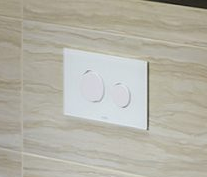 9 л
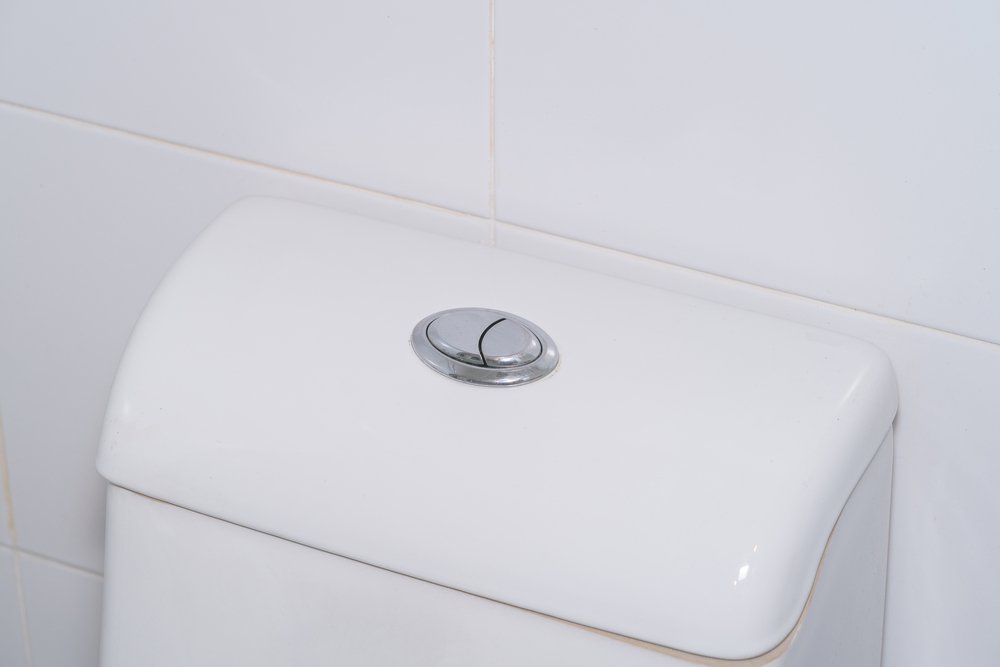 3 л
[Speaker Notes: _________________________________________________________________
_________________________________________________________________
_________________________________________________________________
_________________________________________________________________
_________________________________________________________________
_________________________________________________________________
_________________________________________________________________
_________________________________________________________________
_________________________________________________________________
_________________________________________________________________
_________________________________________________________________
_________________________________________________________________
_________________________________________________________________
_________________________________________________________________
_________________________________________________________________
_________________________________________________________________]
Змивні бачки в туалетах
Установка змивних бачків у туалетах із регулюванням потоку води
Подвійний змив
Подвійний змив зі змінним тиском води
Це рішення зменшує кількість води, що використовують для кожного змиву
9 л
3 л
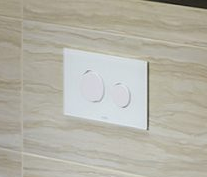 9 л
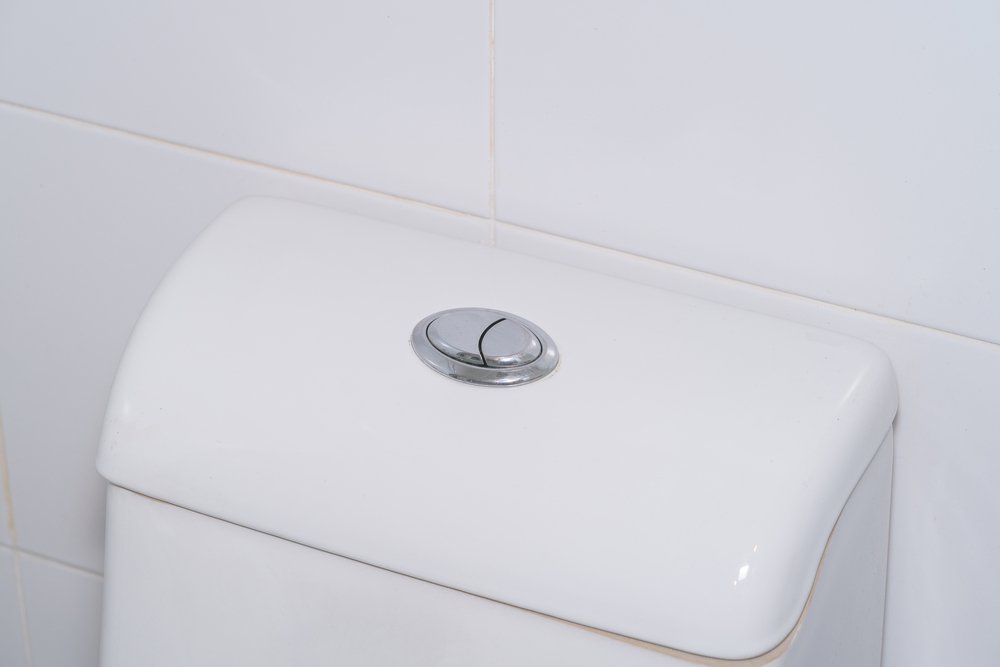 3 л
[Speaker Notes: _________________________________________________________________
_________________________________________________________________
_________________________________________________________________
_________________________________________________________________
_________________________________________________________________
_________________________________________________________________
_________________________________________________________________
_________________________________________________________________
_________________________________________________________________
_________________________________________________________________
_________________________________________________________________
_________________________________________________________________
_________________________________________________________________
_________________________________________________________________
_________________________________________________________________
_________________________________________________________________]
Перехід на двотрубну систему теплопостачання та встановлення автоматизованого вузла регулювання теплового потоку (ІТП) з модулем приготування гарячої води
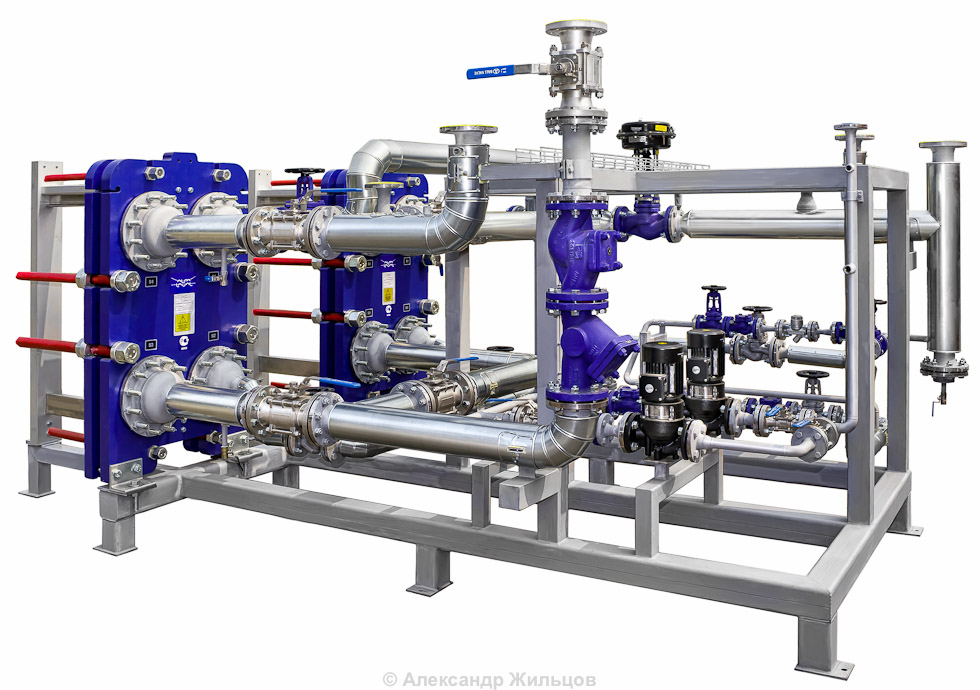 Перехід із чотириьохтрубної системи теплопостачання на двотрубну із локальним приготуванням гарячої води в житловому будинку. Існуючі трубопроводи ГВП можна буде вивести з експлуатації.

Встановлення модулю приготування гарячої води з можливостью регулювання  заданої температура гарячої води за рахунок зміни швидкості проходження гріючої води в контурі теплообмінника.
[Speaker Notes: _________________________________________________________________
_________________________________________________________________
_________________________________________________________________
_________________________________________________________________
_________________________________________________________________
_________________________________________________________________
_________________________________________________________________
_________________________________________________________________
_________________________________________________________________
_________________________________________________________________
_________________________________________________________________
_________________________________________________________________
_________________________________________________________________
_________________________________________________________________
_________________________________________________________________
_________________________________________________________________
_________________________________________________________________]
Подвійна система водопостачання будівель
Будівля обладнана двома системами водопостачання
1
З питною водою для побутового використання, яка задовольняє потреби в питній воді
Окрема
З водою низької якості для поливу зелених насаджень, прибирання дворів, туалетів
2
Системи каналізації та водовідведення будівлі
1
Чорну воду та сіру воду збирають дві окремі каналізаційні системи
Окрема
2
Дощову воду можна також збирати й постачати в систему постачання води низької якості
Ці рішення можуть бути розглянуті, коли міський акведук також має лінію питної води та/або в поєднанні з системою переробки дощової води або сірої води
[Speaker Notes: Головною проблемою всіх подвійних систем є забезпечення відсутності перехресних з'єднань під час установки або ремонту. Тоді, коли альтернативним джерелом є питна або непитна вода, кожна її точка повинна мати чітке постійне маркування. Відкриті трубопроводи також повинні бути ідентифіковані за допомогою кольорового кодування та маркування або позначень. 
_________________________________________________________________
_________________________________________________________________
_________________________________________________________________
_________________________________________________________________
_________________________________________________________________
_________________________________________________________________
_________________________________________________________________
_________________________________________________________________]
Технології повторного використання води
Навіщо віддавати воду, а потім знову платити за неї?
Збереження ресурсів є нагальним заходом щодо сталого розвитку та екологічного будівництва
Повторне використання/рециркуляція води для  технічних цілей
Сіра вода
(стоки із раковин і душових)
 -> Зрошення
 -> Змивання в туалеті
Конденсат
(від кондиціонера повітря)
 -> Декілька застосувань
Дощова вода
 -> Полив
 -> Змивання в туалеті
[Speaker Notes: Рециркуляція — повторне використання води, створює великі можливості для збереження значної кількості свіжої/питної води.
Перероблена сіра вода може бути альтернативою для тих видів застосування, які не потребують якісної питної води, у такий спосіб зменшуючи або зберігаючи потребу в свіжій воді на сталому рівні.
Рециркуляція сірої води не залежить від сезону або мінливості опадів, а тому є безперервним і надійним джерелом води. Рециркуляція сірої води також зменшить навантаження на очисні споруди. Інфільтрація переробленої сірої води, що використовують для зрошення, допоможе збільшити або зберегти рівень ґрунтових вод.
Зазвичай сірі стічні води збирають із душових і раковин у туалетах (менш забруднена вода). Без переробки її не можна зберігати протягом тривалого часу. У разі правильної переробки можна навіть використовувати сіру воду з пральної машини.
Перероблену сіру воду можна використовувати для поливу (поверхневого поливу й розпорошення). Для змивання в туалеті сіру воду можна використовувати повторно після процедури фільтрації та знезараження (хлором або ультрафіолетом).

Збирання конденсату з установок кондиціонування повітря є цікавим варіантом, зокрема для теплого й вологого клімату. Це рішення зазвичай є більш доцільним для централізованих систем кондиціонування повітря.

Збір дощової води додатково допомагає економити питну воду, замінюючи водопровідну воду для таких цілей, як змивання в туалеті і полив саду. Додатковою перевагою збору дощової води є зменшення обсягу дренажної води під час штормів. Резервуари для дощової води мають різні конструкції та матеріали. Їх можна встановити над землею або під землею, що захищатиме їх від заморозків. Оцінка доступності та попиту в дощовій воді є першим кроком до розуміння переваг цього рішення. 

Основними чинниками, які потрібно враховувати під час планування переробки й повторного використання води, є:
Для чого використовуватимуть рециркуляційну воду?
Який розмір водозбірних площ для дощової води (дах, двори тощо)?
Які є джерела сірої води та яка її якість?
Якою є запланована потреба у воді для будівлі?
Наскільки велика територія зрошення? Які потреби у воді для зрошення? Який графік зрошення?
На підставі відповідей можна визначити точний розмір системи відповідно до попиту та пропозиції, а також місце розташування резервуара (-ів).
_________________________________________________________________
_________________________________________________________________
_________________________________________________________________
_________________________________________________________________
_________________________________________________________________
_________________________________________________________________
_________________________________________________________________
_________________________________________________________________
_________________________________________________________________]
Особливості сірої води
Визначення води:
Трубопровід питної води 
Трубопровід сірої води 
Трубопровід чорної води
Чітке маркування на кранах та пристроях


Системи водовідведення:
Сіру воду не можна зберігати більш ніж 24 години
Її потрібно відфільтрувати та знезаразити
Безпека та гігієна
-> Перероблена сіра вода повинна бути гігієнічно безпечна (відсутність бактерій і вірусів)

Визначення
-> Окрема сантехніка та маркування для уникнення перехресного з'єднання між питною і сірою водою

Сегрегація
-> Вода з ванн, душових і раковин, що збирається окремо від більш забрудненої кухонної води та зливу з пральних машин

Пряме повторне використання
-> Сіра вода з низьким рівнем забруднення для поливу

Система водоочищення
-> Переробка сірої води повинна бути простою і дешевою, а сама система простою в експлуатації та обслуговуванні
[Speaker Notes: _________________________________________________________________
_________________________________________________________________
_________________________________________________________________
_________________________________________________________________
_________________________________________________________________
_________________________________________________________________
_________________________________________________________________
_________________________________________________________________
_________________________________________________________________
_________________________________________________________________
_________________________________________________________________
_________________________________________________________________
_________________________________________________________________
_________________________________________________________________
_________________________________________________________________
_________________________________________________________________]
Приклад подвійної системи водопостачання
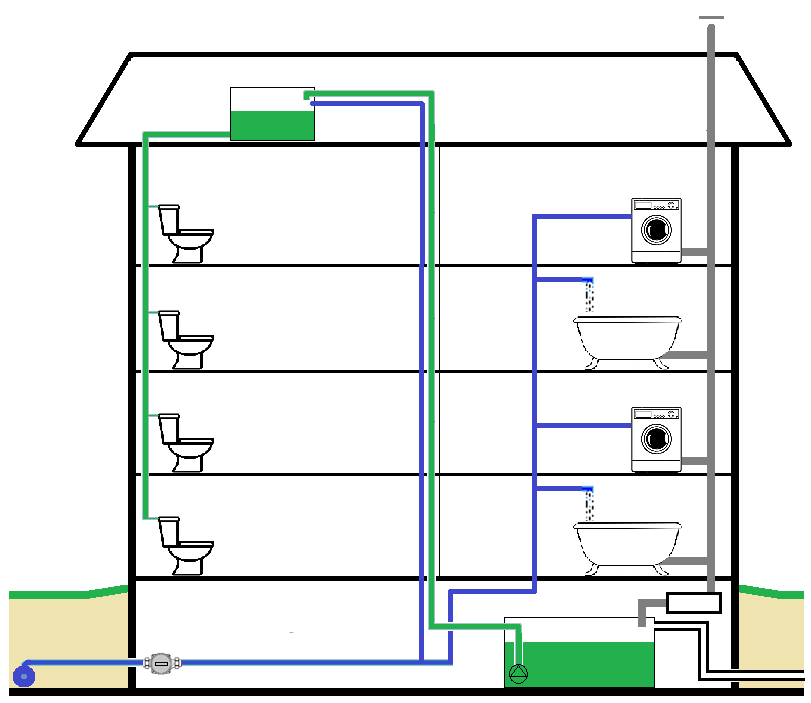 Побутові стічні води
Верхній резервуар для подачі сірої води
Подача сірої води
Резервна подача води
Фільтри/
водоочищення
Центральне водопостачання міста
Резервуар для сірої води
[Speaker Notes: На рисунку зображено ескіз системи збору сірої побутової води, де сіра вода від прання й побутового використання (ванна, душові та раковини) збирається, переробляється і зберігається для подальшого використання, наприклад, для туалетів або для поливу. Ця система також може бути розроблена для збору дощової води або води для систем охолодження.
Для простоти на малюнку не показано систему переробки побутової чорної води.
_________________________________________________________________
_________________________________________________________________
_________________________________________________________________
_________________________________________________________________
_________________________________________________________________
_________________________________________________________________
_________________________________________________________________]
Регенерація тепла зі стічних вод
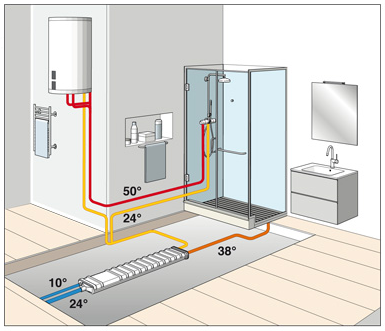 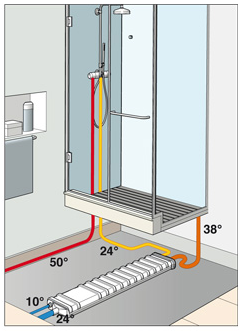 https://redi.it/ecoshower/
[Speaker Notes: Для будинків із високим рівнем споживання гарячої води може бути вигідна установка системи регенерації тепла зі стічних вод. Це може бути впроваджено завдяки встановленню теплообмінника або теплонасосної станції. Зазвичай регенероване тепло використовують для підігріву холодної води, що, своєю чергою, використовують для приготування гарячої води або змішування. На слайді наведено приклади теплообмінника регенерації тепла із сірої води з душових.
Таке рішення є особливо доцільне для спільних душових систем, саун або оздоровчих центрів, пралень, їдалень, та/або барів чи інших об'єктів, де використовують значні об’єми води.

_________________________________________________________________
_________________________________________________________________
_________________________________________________________________
_________________________________________________________________
_________________________________________________________________
_________________________________________________________________
_________________________________________________________________
_________________________________________________________________]
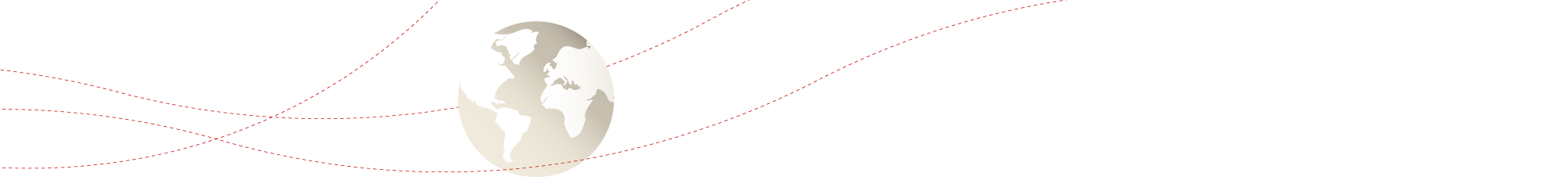 Як федеральне підприємство, Німецьке товариство з міжнародного співробітництва допомагає уряду Німеччини в досягненні цілей у галузі міжнародного співробітництва й сталого розвитку.


Опубліковано:Deutsche Gesellschaft fürInternationale Zusammenarbeit (GIZ) GmbH

Зареєстровані офіси, Бонн та Ешборн, Німеччина

GIZ Україна

Офіс GIZ у Києві
Вул. Велика Васильківська, 44 
01044, Київ, УкраїнаТел.: +38 044 581 19 56/57Факс: +38 044 581 19 54
Електронна пошта: giz-ukraine@giz.deСайт: www.giz.de/ukraine